写真スペース
１枚でも複数枚でも可
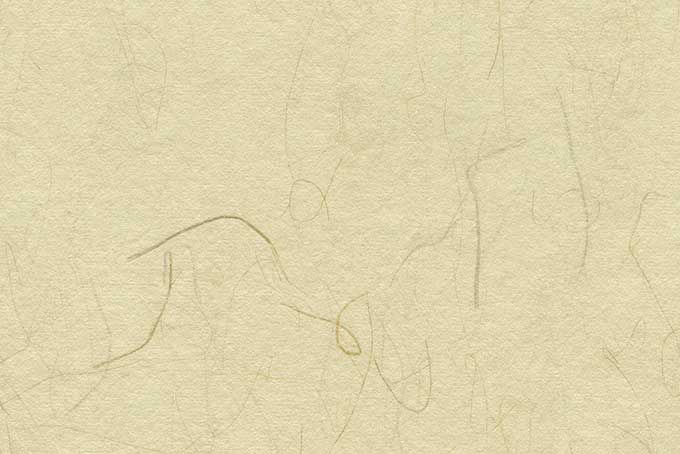 地域型住宅の名称
グループ名称
建築対応地域：全域
特徴及び共通ルール
見出し
見出し
見出し
○○○○
見出し
○○○○
○○○○
○○○○
※施工会社３列の場合
■代表及び事務局/株式会社○○（○○市○○一丁目○番○号）　　
　お問合せ先　メール/abcdefghijklmn@aaaa.co.jp　TEL/000-000-0000　FAX/000-000-0000
写真スペース
１枚でも複数枚でも可
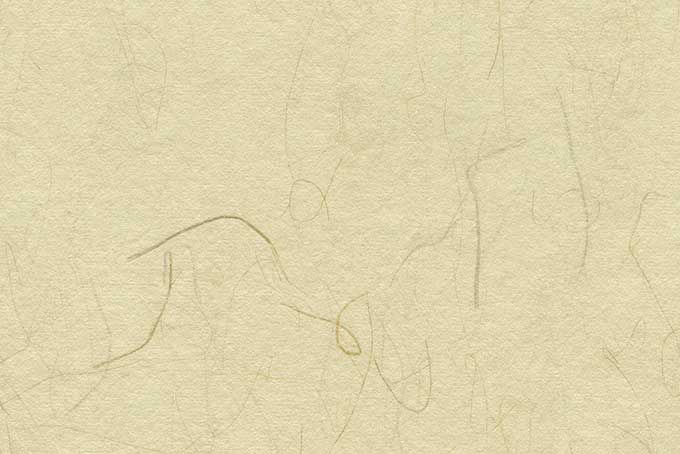 地域型住宅の名称
グループ名称
建築対応地域：全域
特徴及び共通ルール
見出し
見出し
見出し
○○○○
見出し
○○○○
○○○○
○○○○
※施工会社４列の場合
■代表及び事務局/株式会社○○（○○市○○一丁目○番○号）　　
　お問合せ先　メール/abcdefghijklmn@aaaa.co.jp　TEL/000-000-0000　FAX/000-000-0000